International Christian Accreditation Association
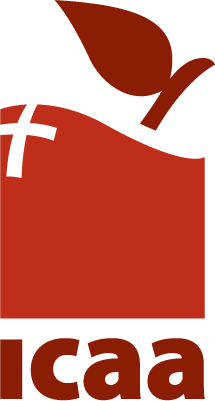 Stakeholder Feedback
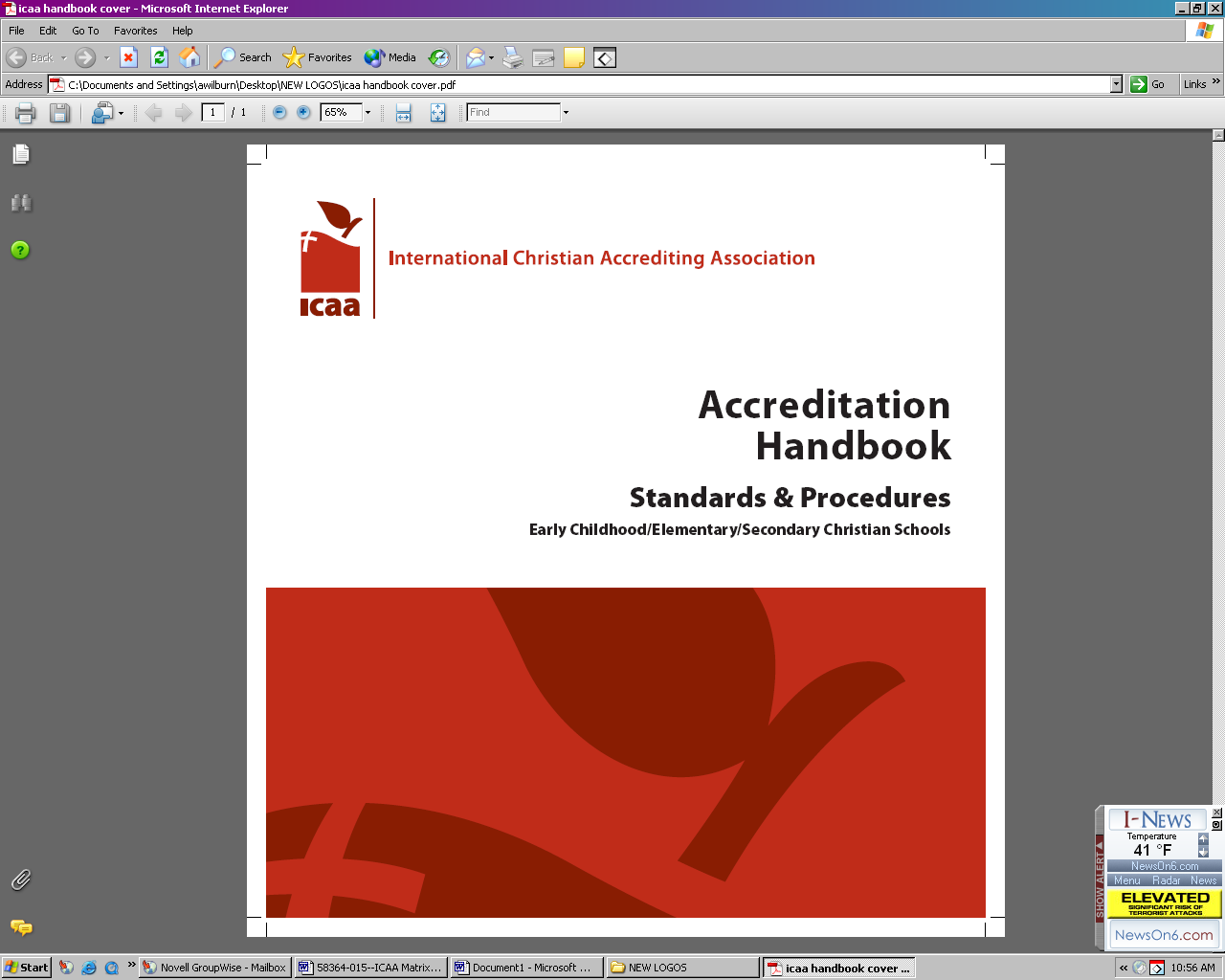 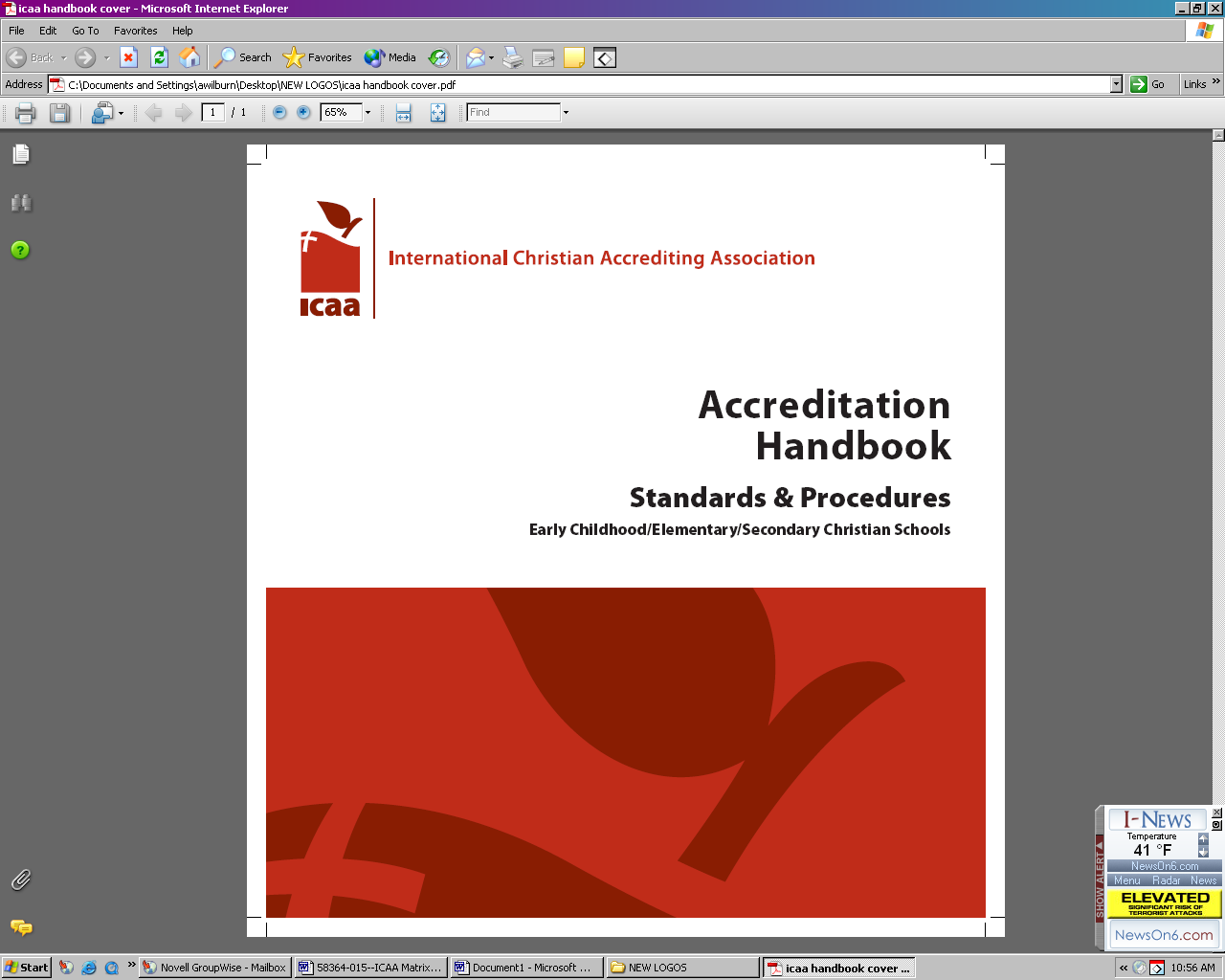 Participant Goal
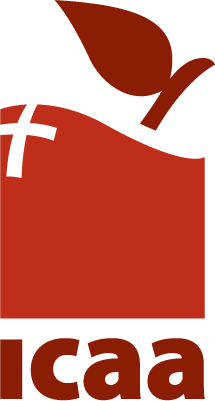 To understand the role that stakeholder feedback surveys play in continuous improvement and accreditation
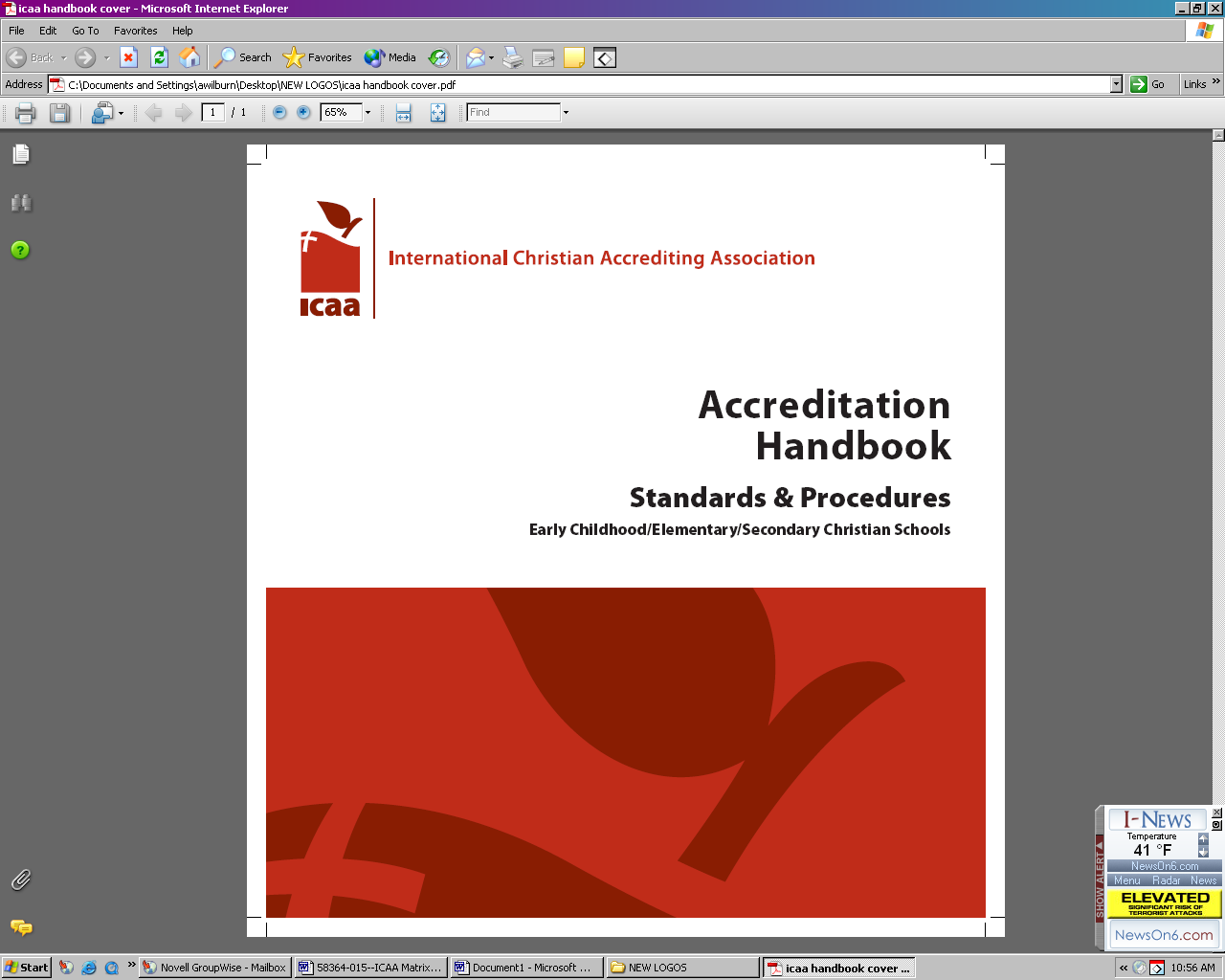 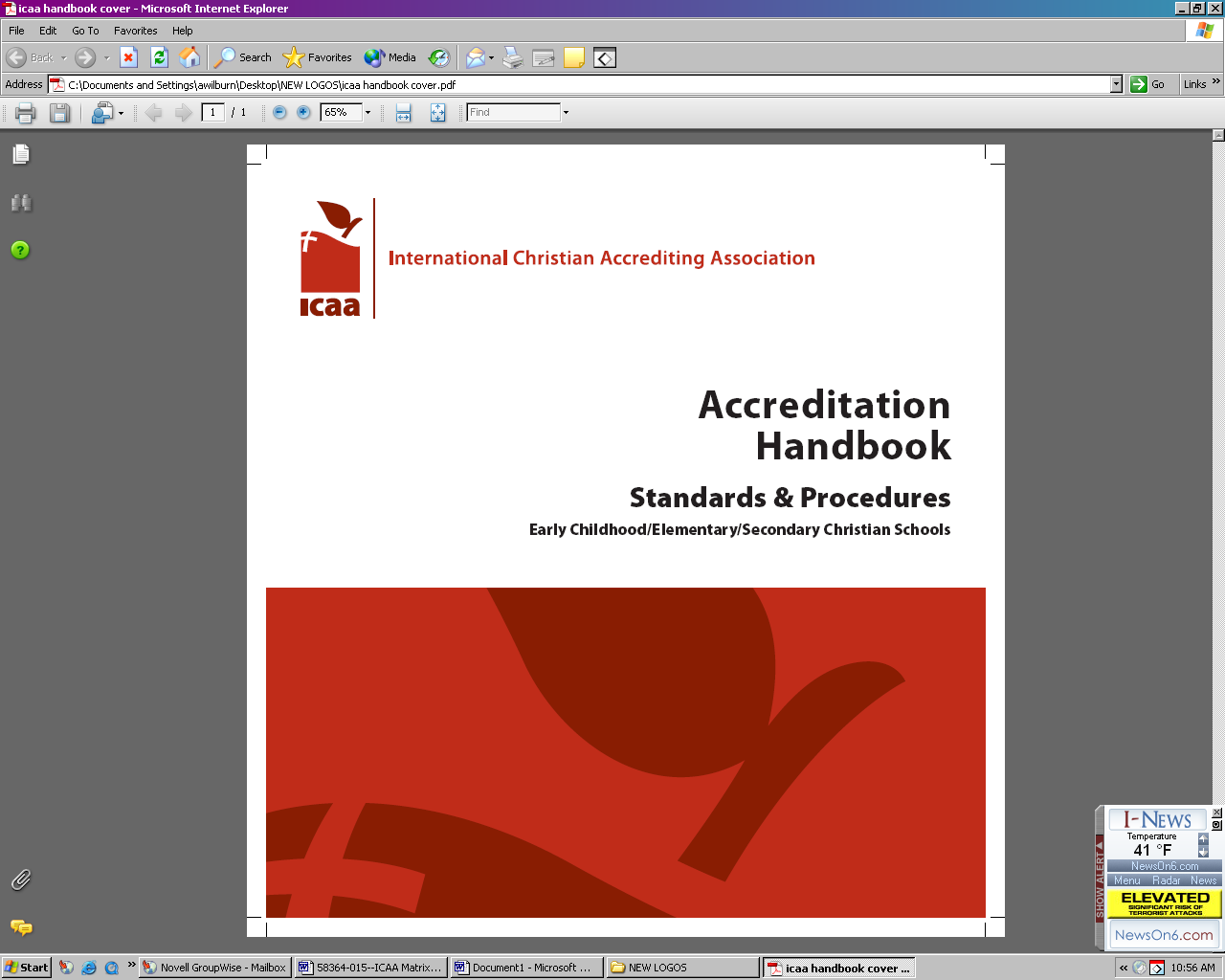 Group Discussion
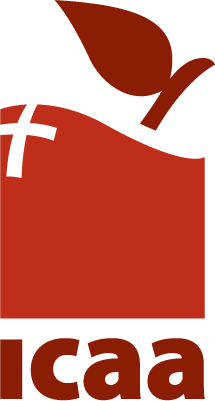 Why should a quality accreditation process include a stakeholder feedback component?
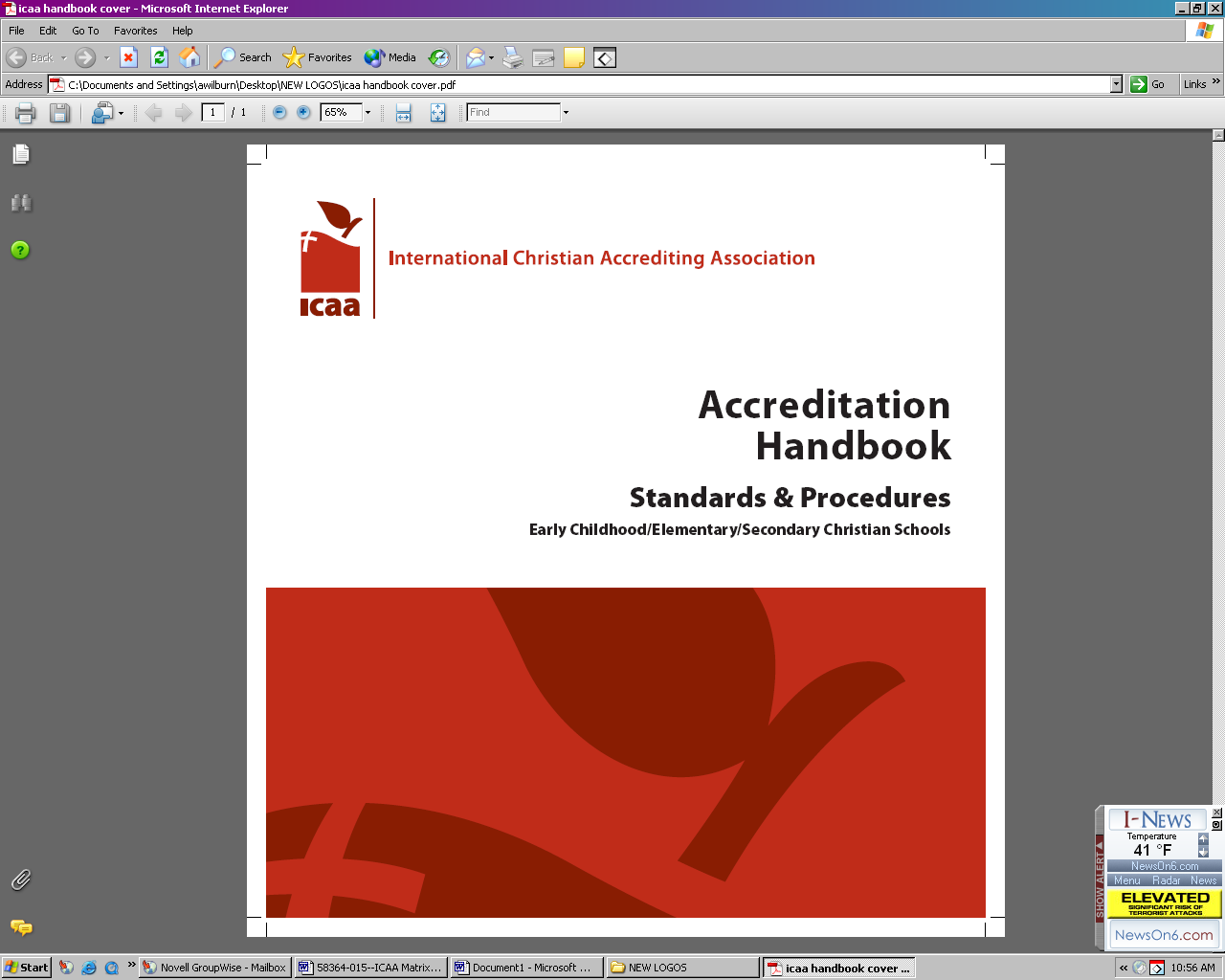 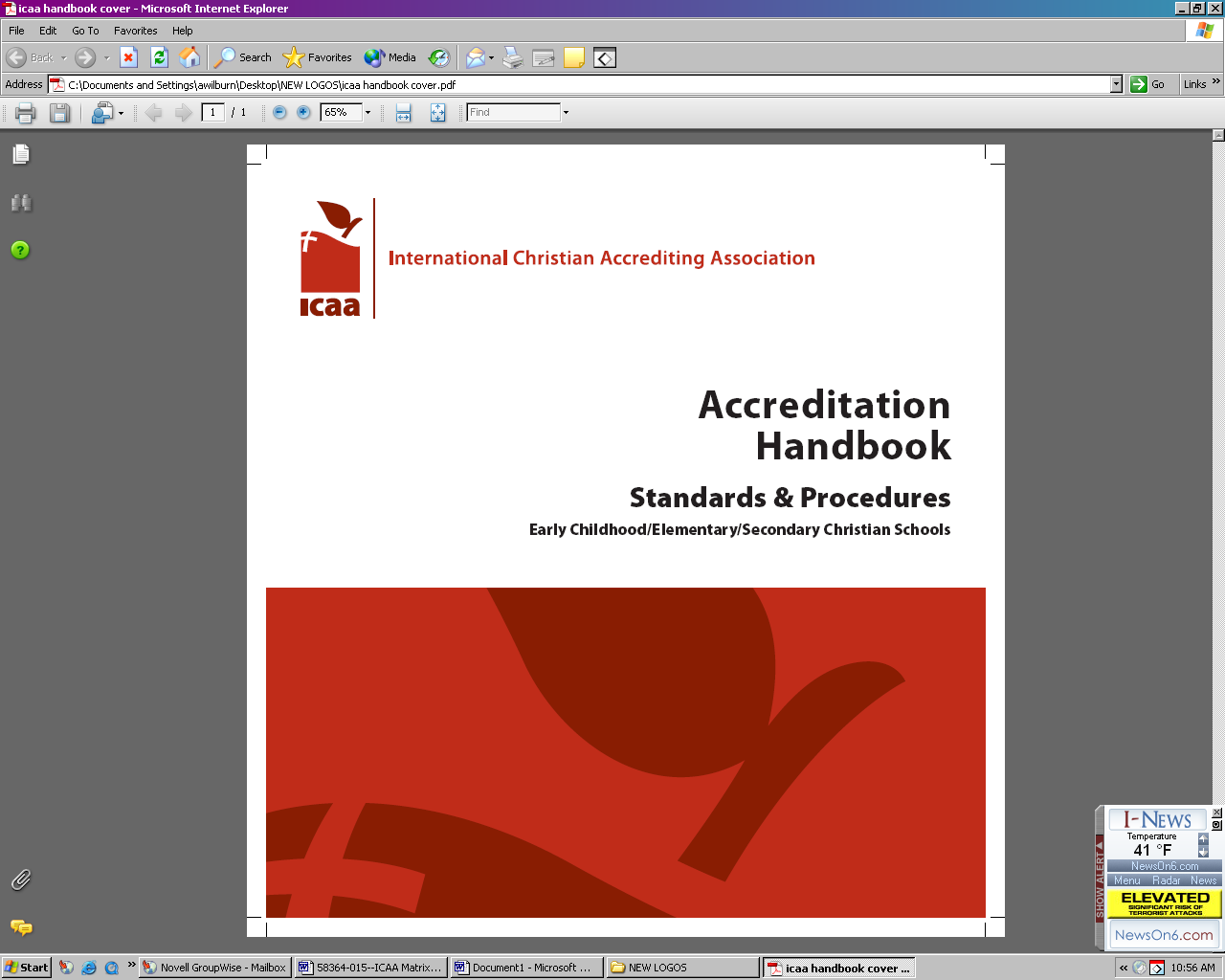 [Speaker Notes: Why is it important to survey your school’s key stakeholders?

#1 – It’s a required step for accreditation

#2 – It provides additional perspectives and information you might not otherwise have the opportunity to obtain

#3 – It provides an opportunity to identify and address incorrect perspectives]
Why Survey?
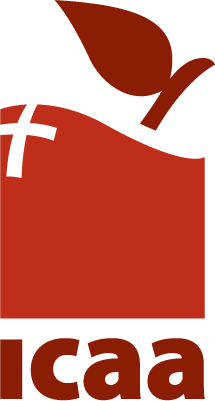 To achieve lasting results, stakeholders must be actively involved in the improvement process and must continuously support the effort.
Surveys engage the stakeholder in a two way communication loop.
Surveys can measure perceptions, which are often more of a reality than facts.
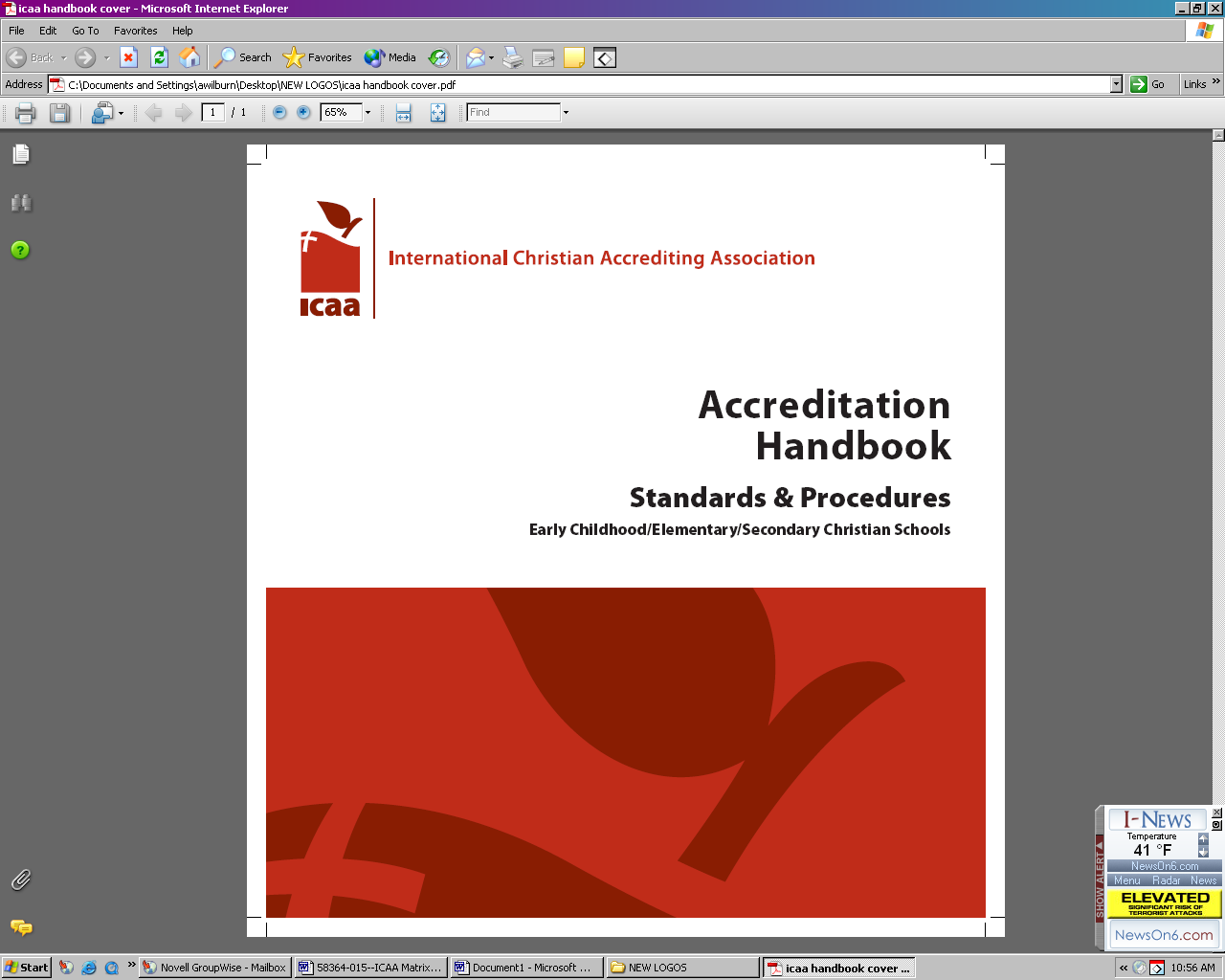 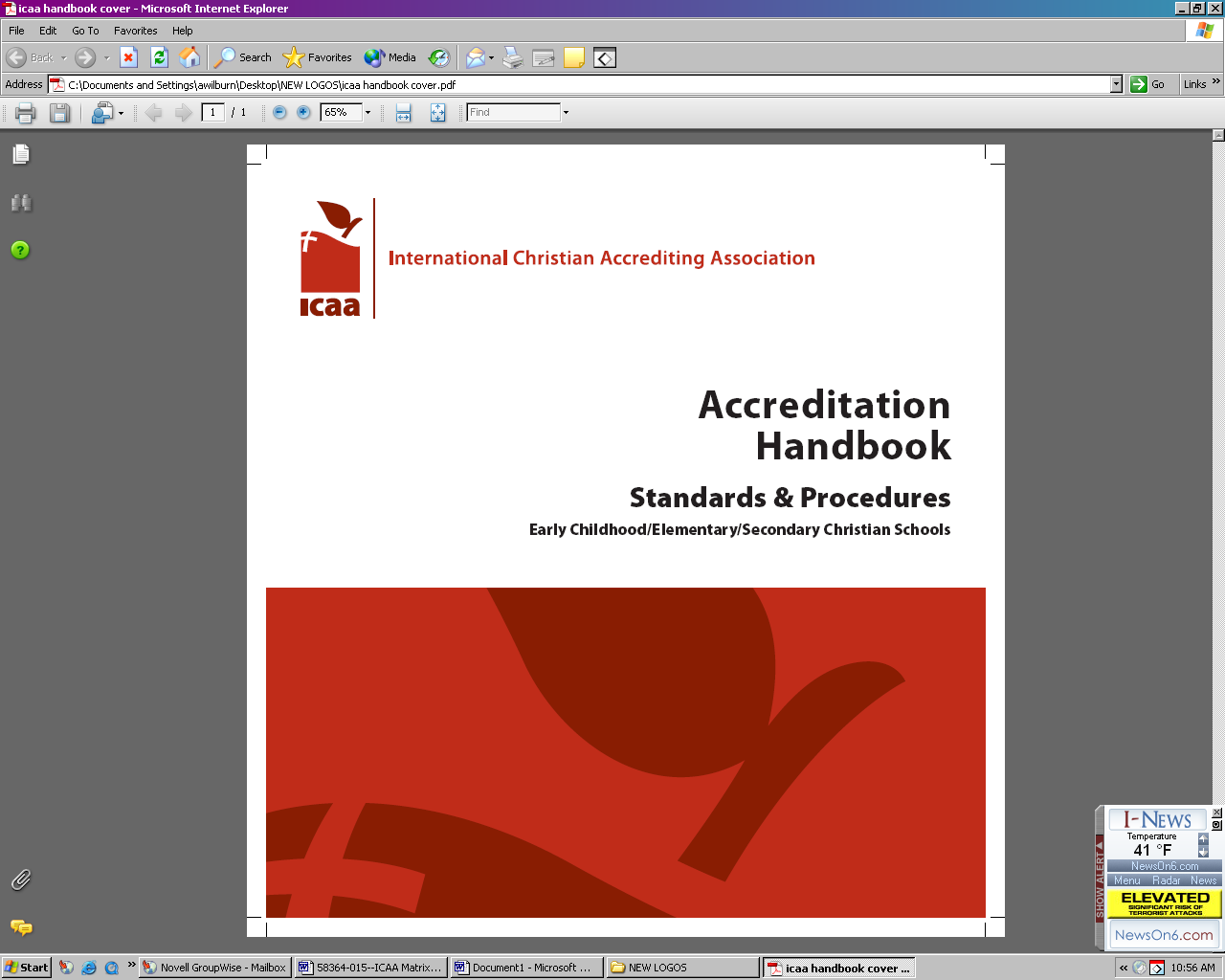 [Speaker Notes: Why is it important to survey your school’s key stakeholders?

#1 – It’s a required step for accreditation]
Why Survey?
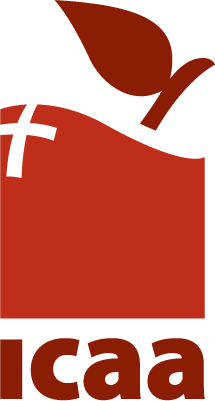 Surveys help to identify strengths as well as weaknesses
Studies show that schools that collect and utilize stakeholder feedback have more effective programs
Surveys allow schools to capitalize on unique contributions of stakeholders
Surveys allow schools to use the data to target specific areas for improvement and then monitor results.
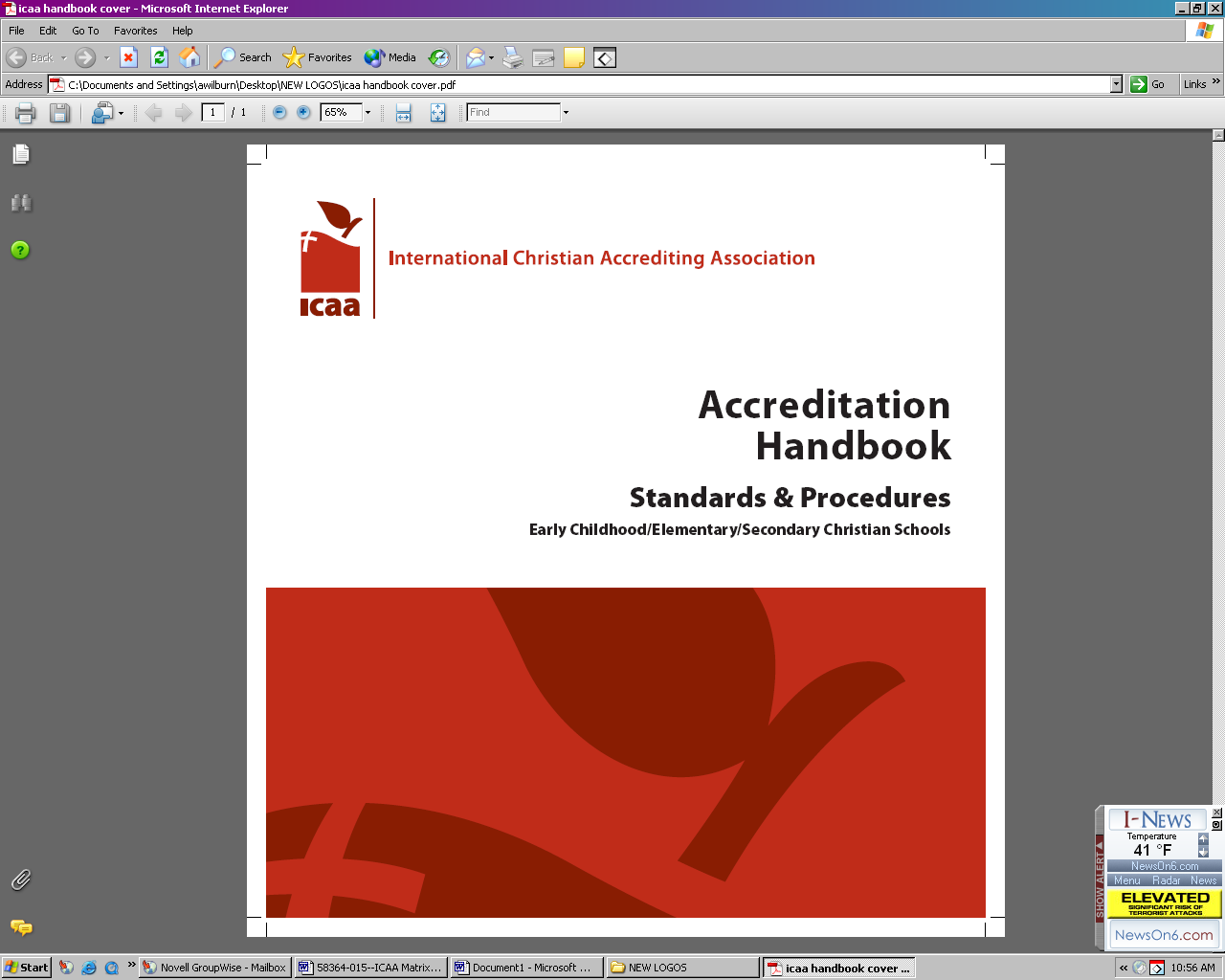 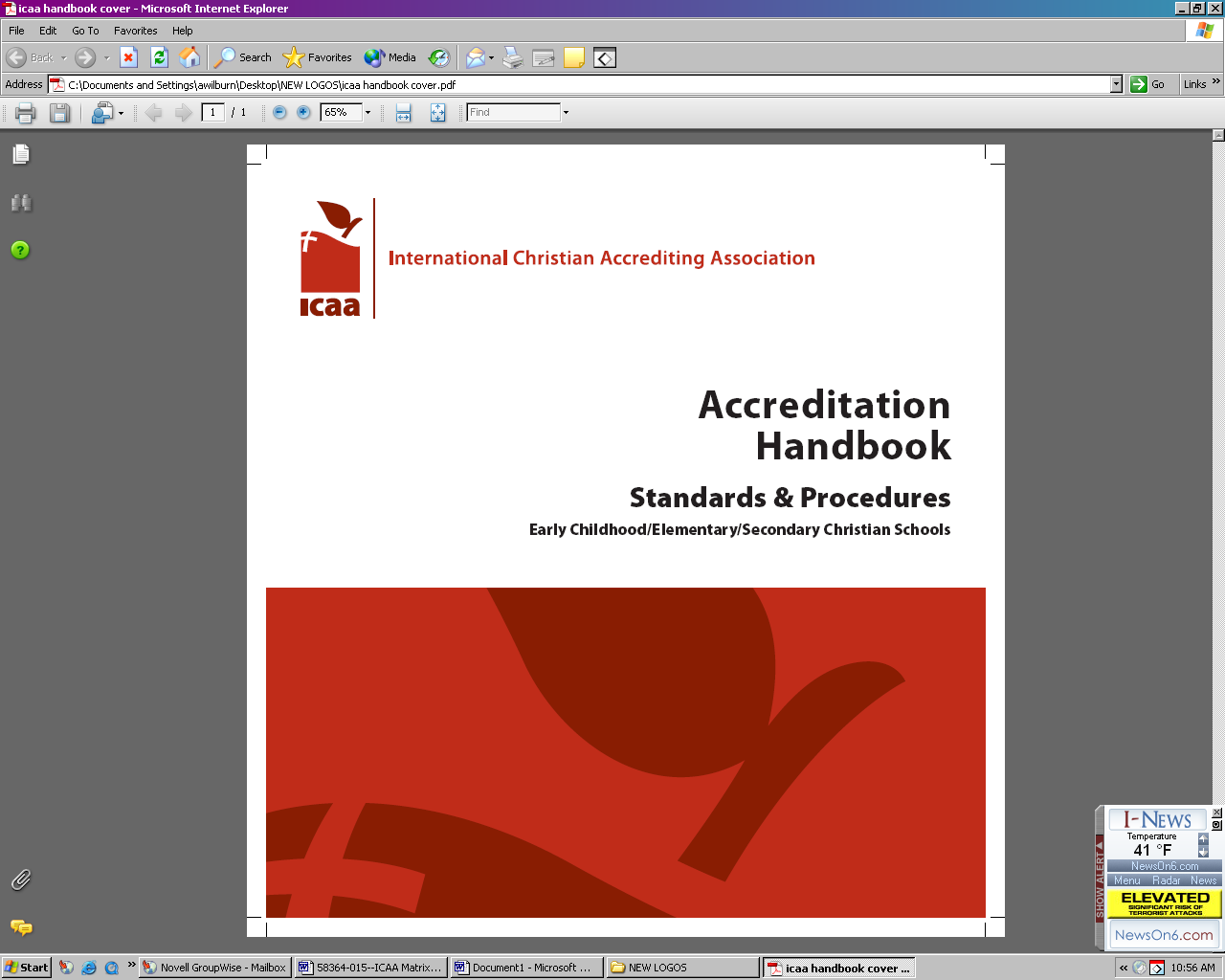 Surveys and Accreditation
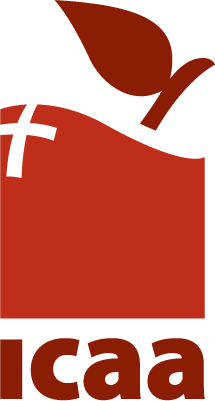 Stakeholder Surveys Are Required For Accreditation
Faculty/Staff Survey
Student Surveys
Parent Survey
Administer at least once prior to the External Review
Administration of Surveys
Survey Module in Cognia eProve
Administer through another method (Survey Monkey, manually, etc.)
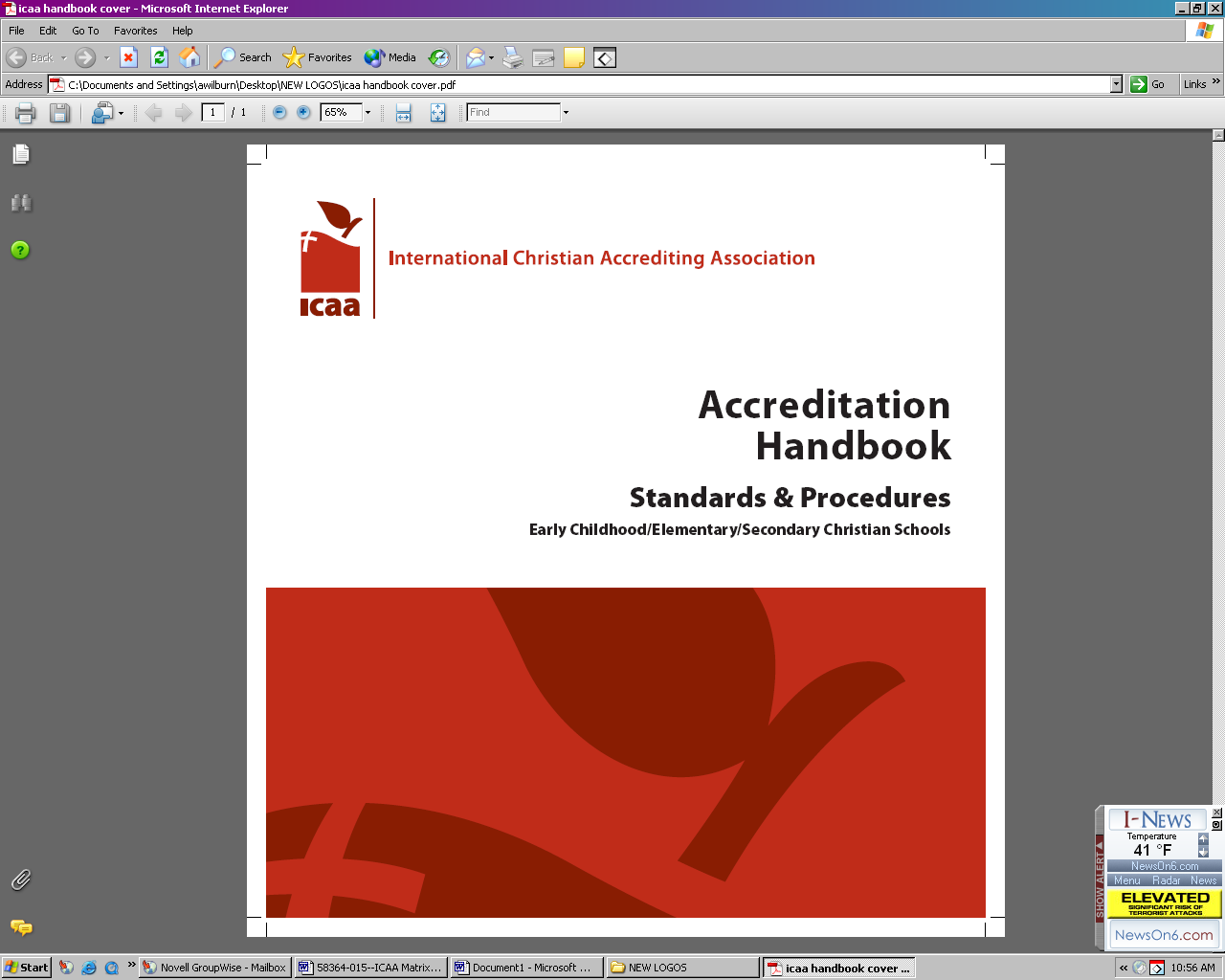 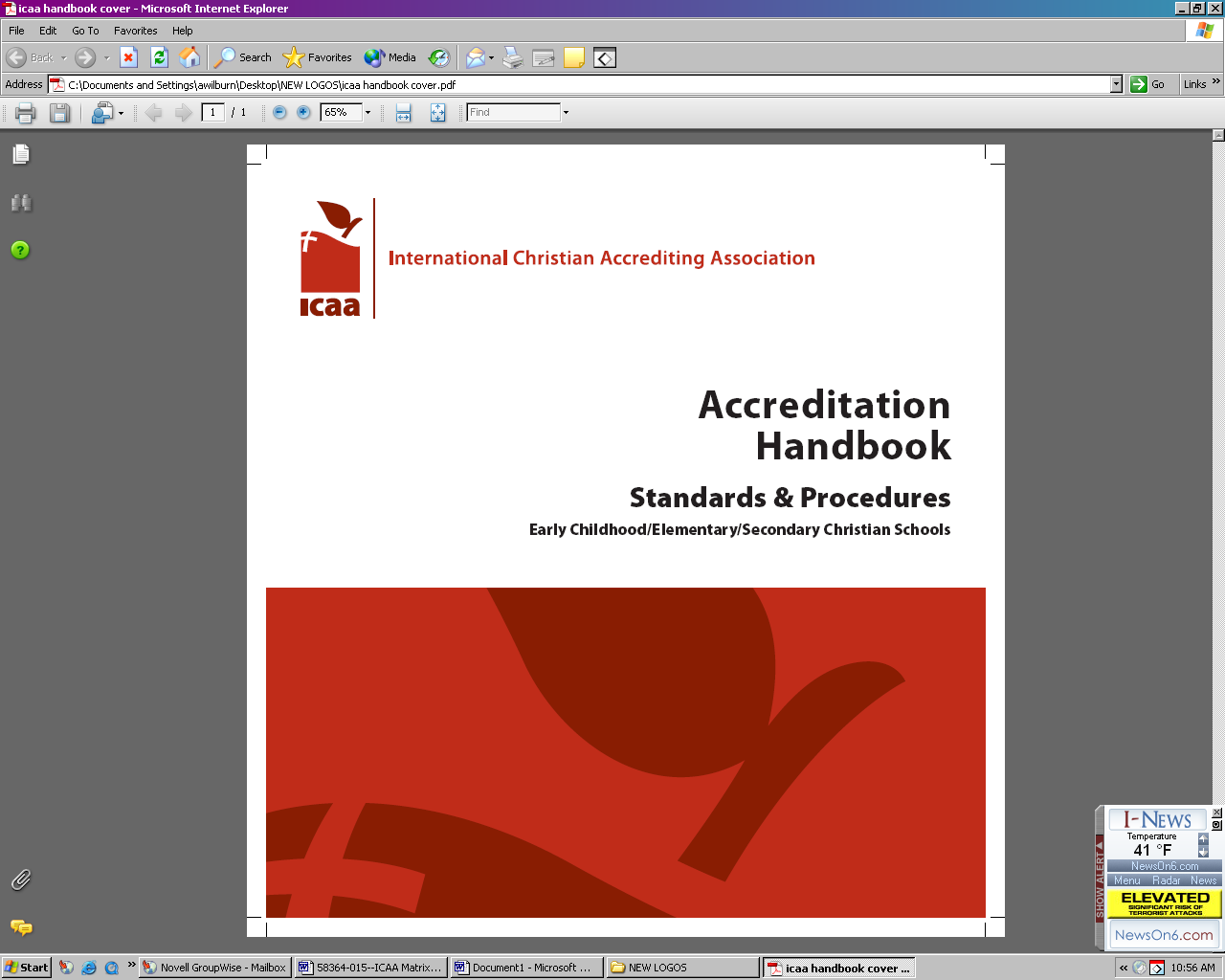 [Speaker Notes: Surveys of other groups are also available, but the ICAA accreditation process only requires the school survey faculty/staff, students, and parents.
	Faith-based surveys of staff, MS/HS students, parents, and alumni are available

Survey forms may be obtained from the ICAA office]
Survey Development
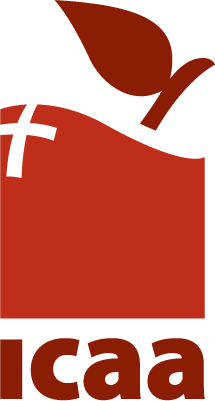 Based on recent research

Tested for clarity, validity, and reliability

Items are either directly linked to or related to Standards
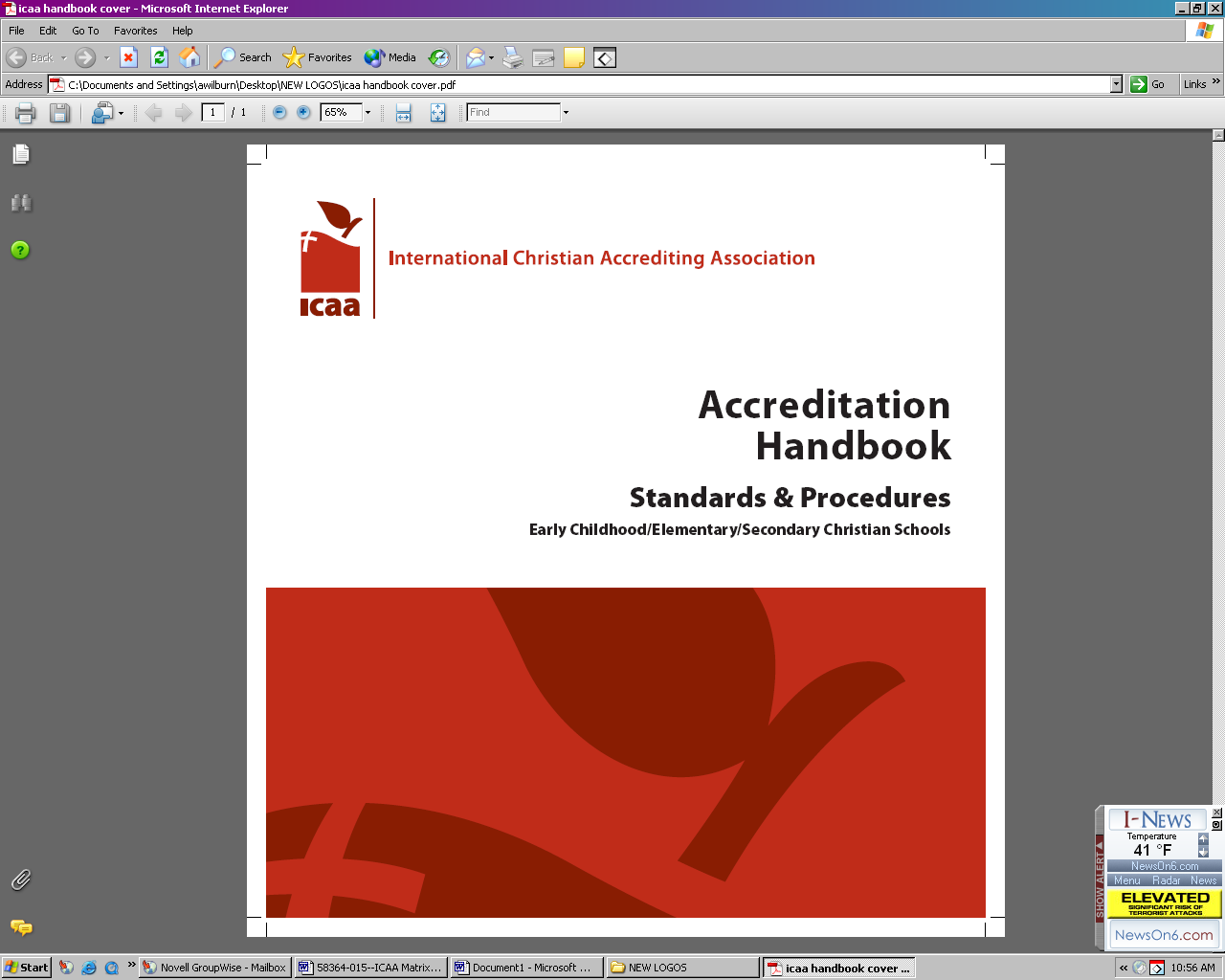 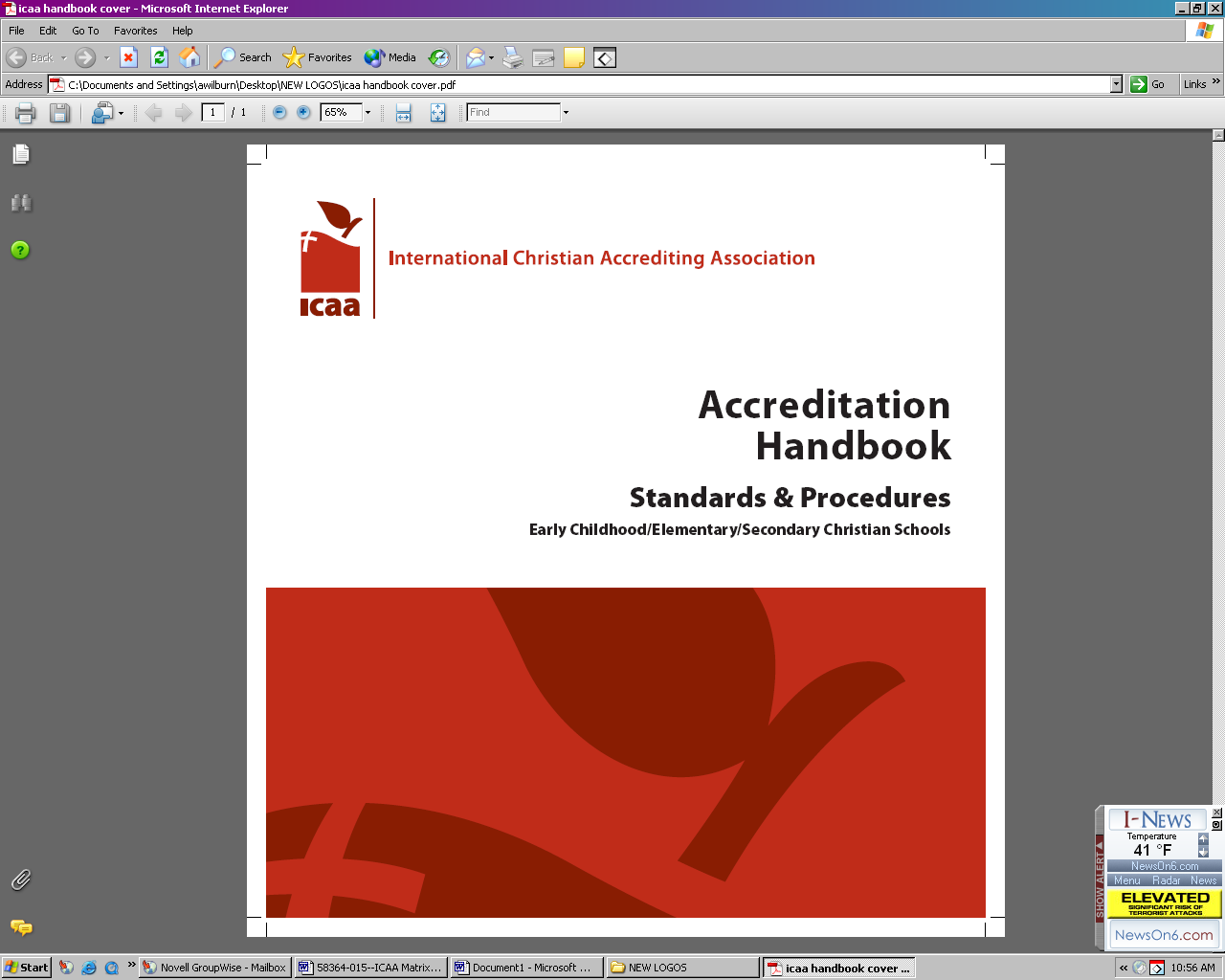 Response Targets – Minimum Requirements
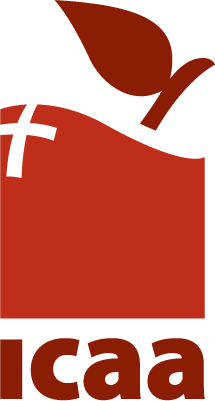 --  20% for parents

     --  40% for students

     --  60% for faculty/staff
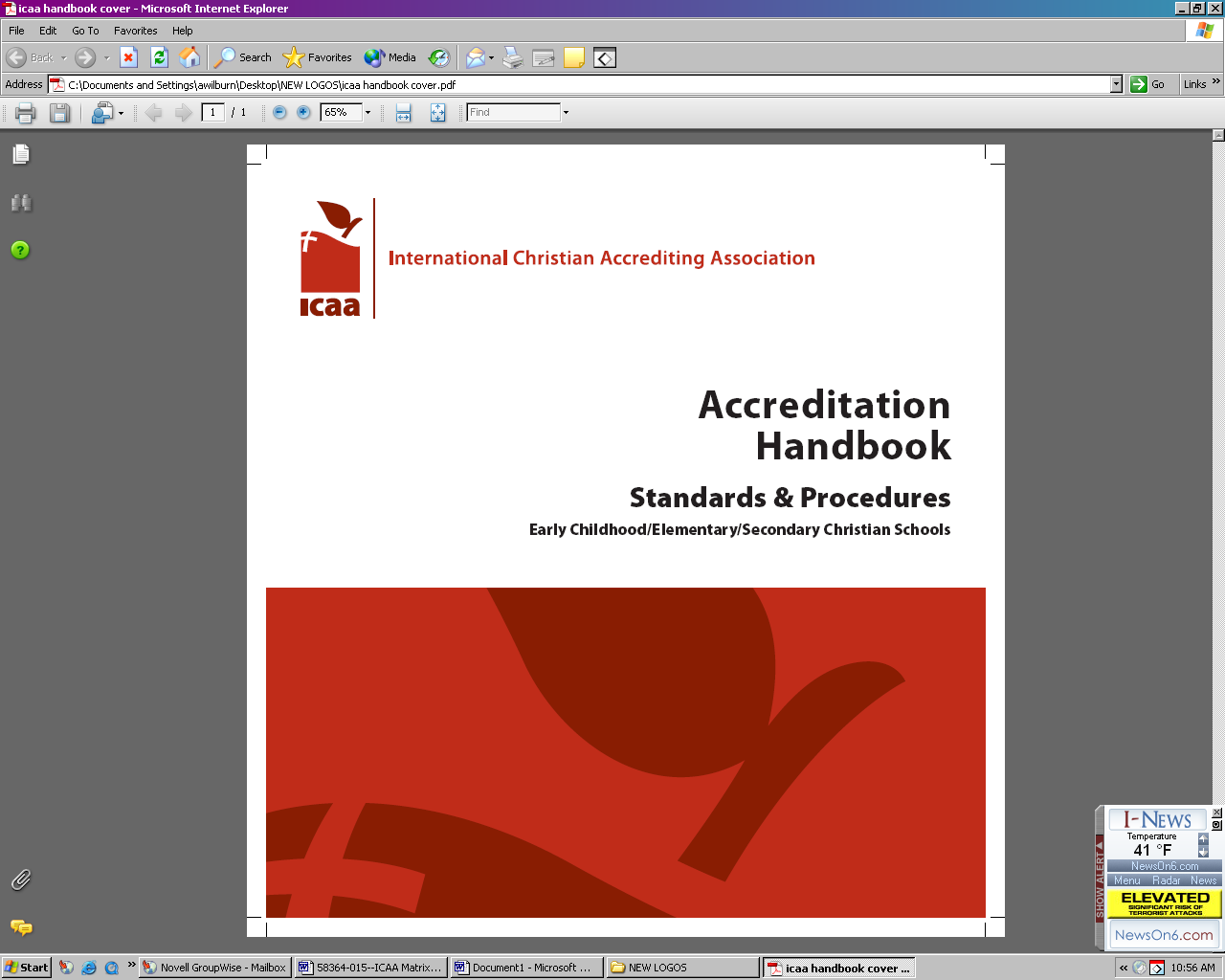 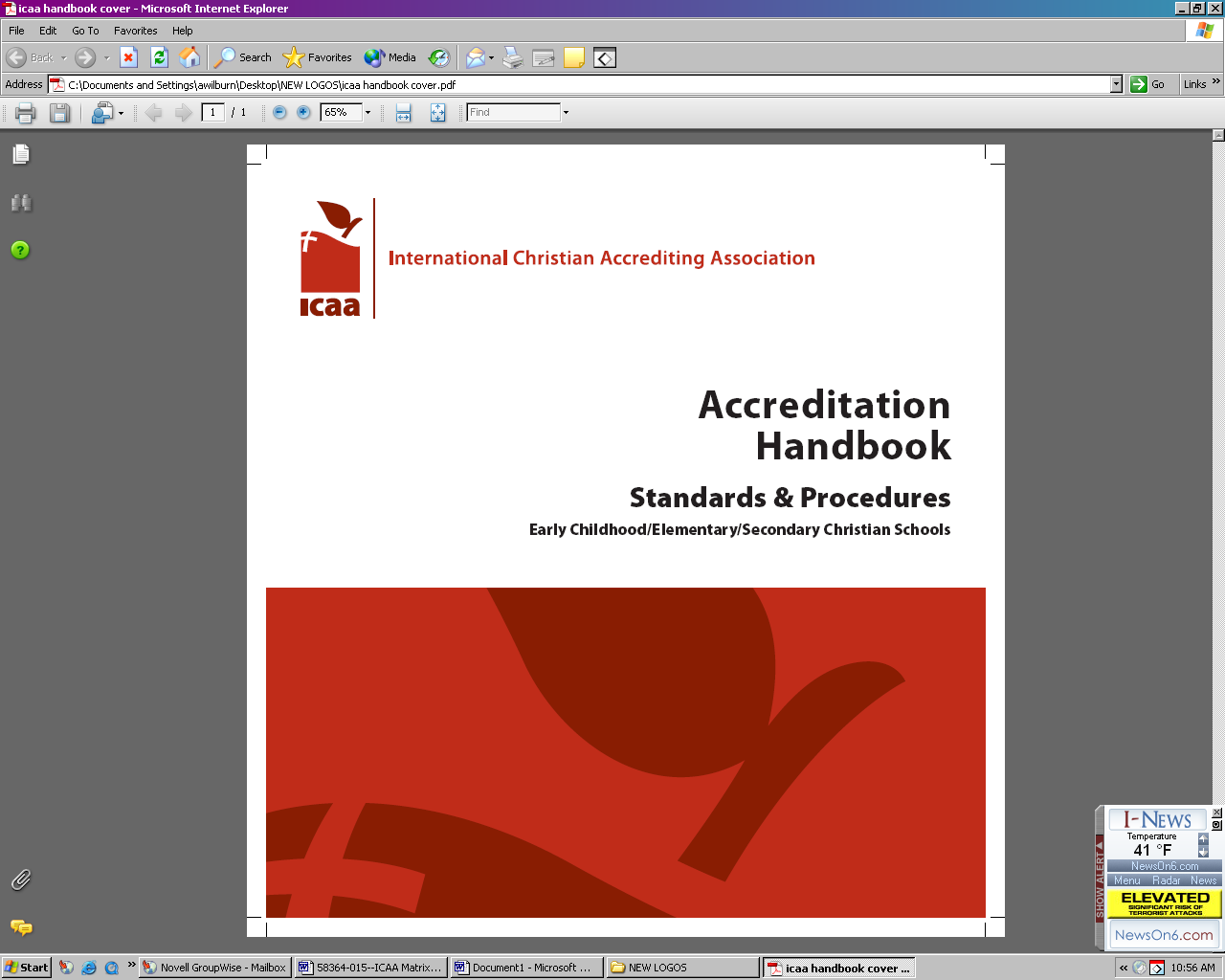 Validity and Reliability
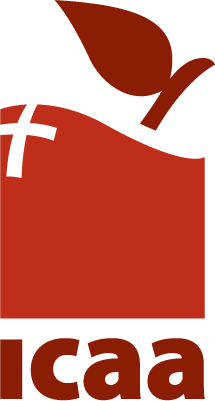 High response rate

Representative responses

Limited window for responses

Similar time frame for each group
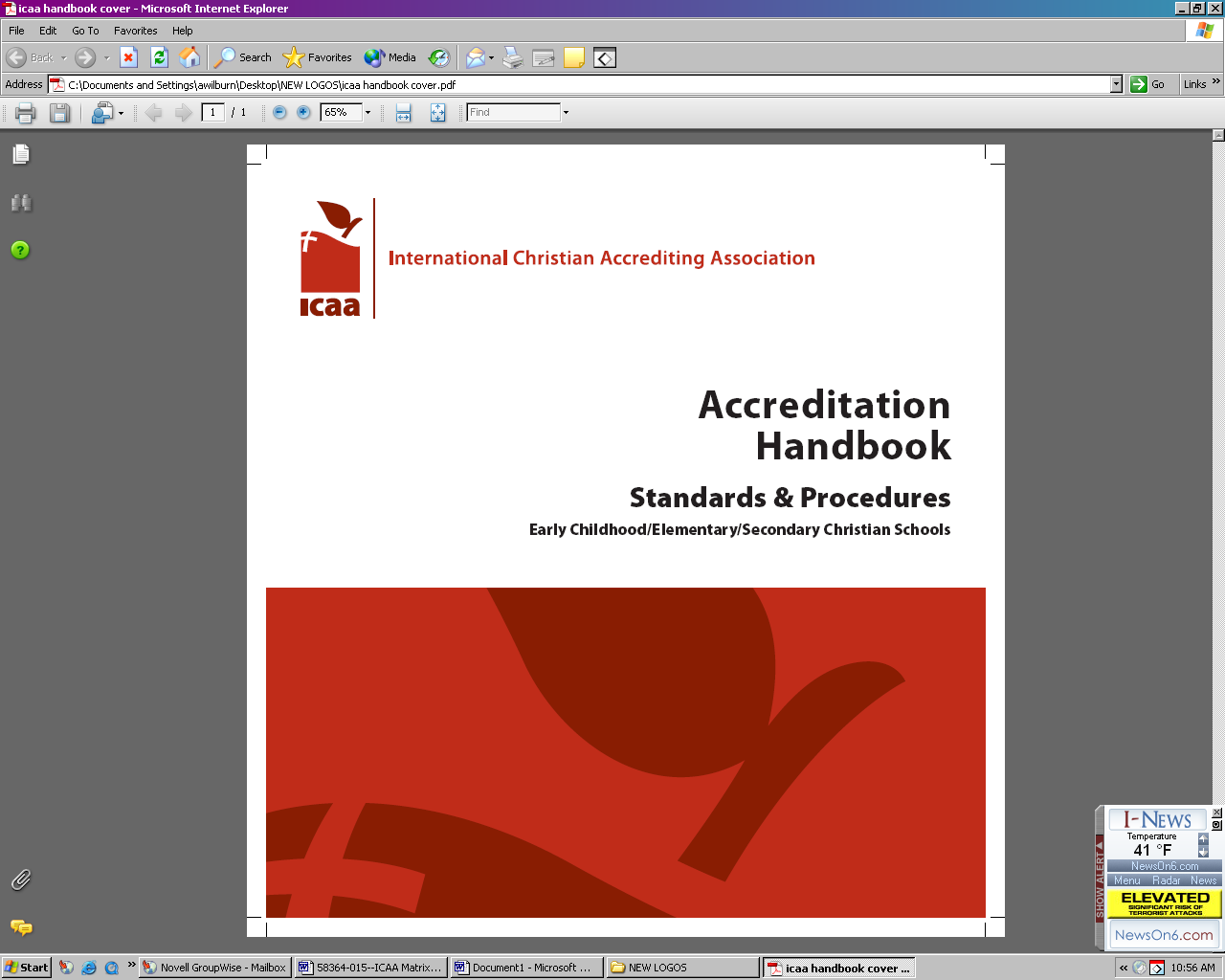 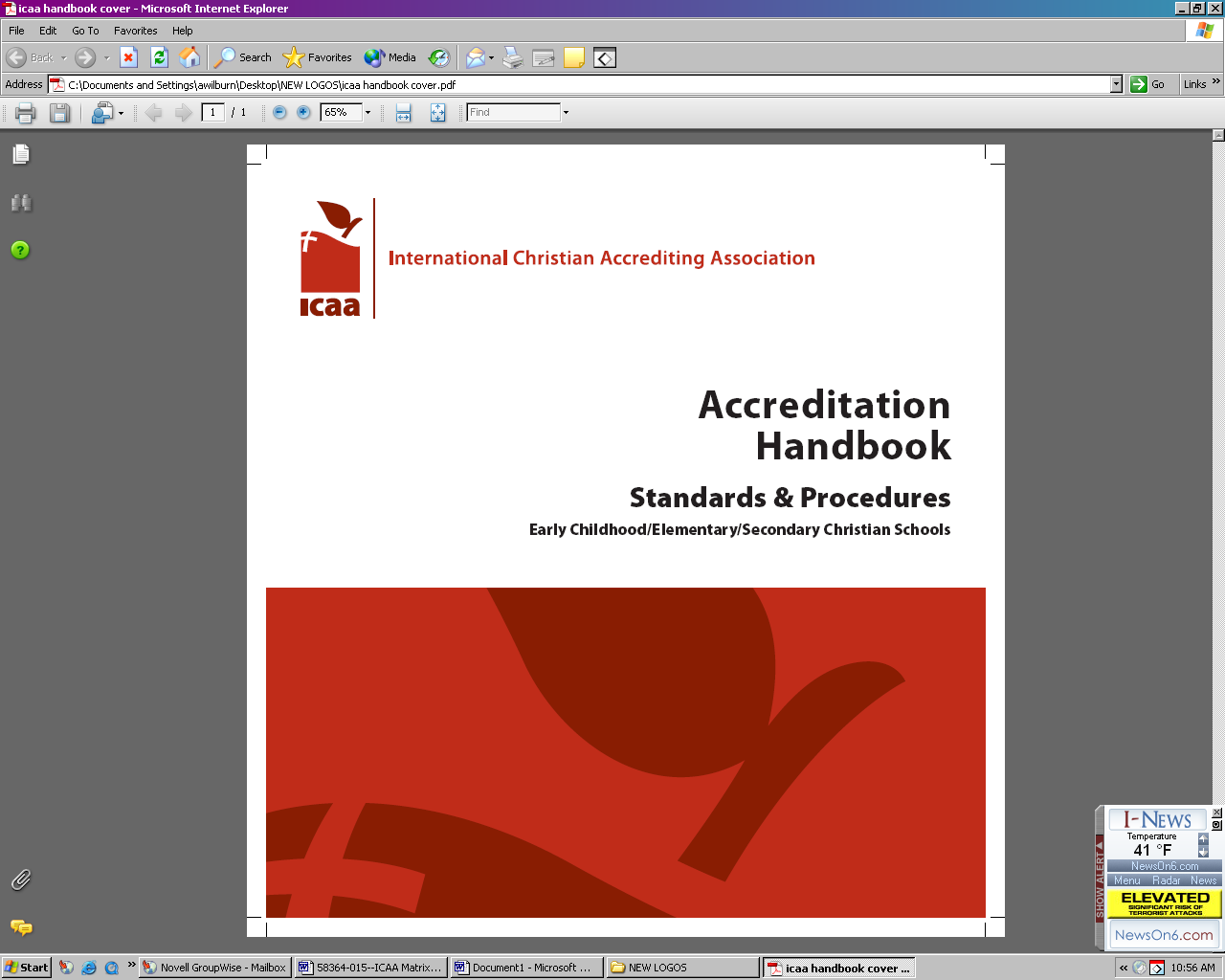 [Speaker Notes: These are criteria you should meet to help ensure that your stakeholder surveys are highly valid and reliable]
Group Discussion
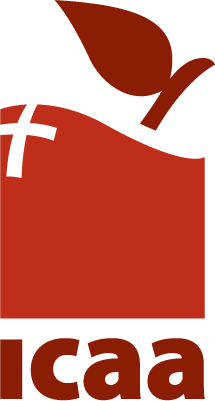 How would you gain meaningful data from survey results?
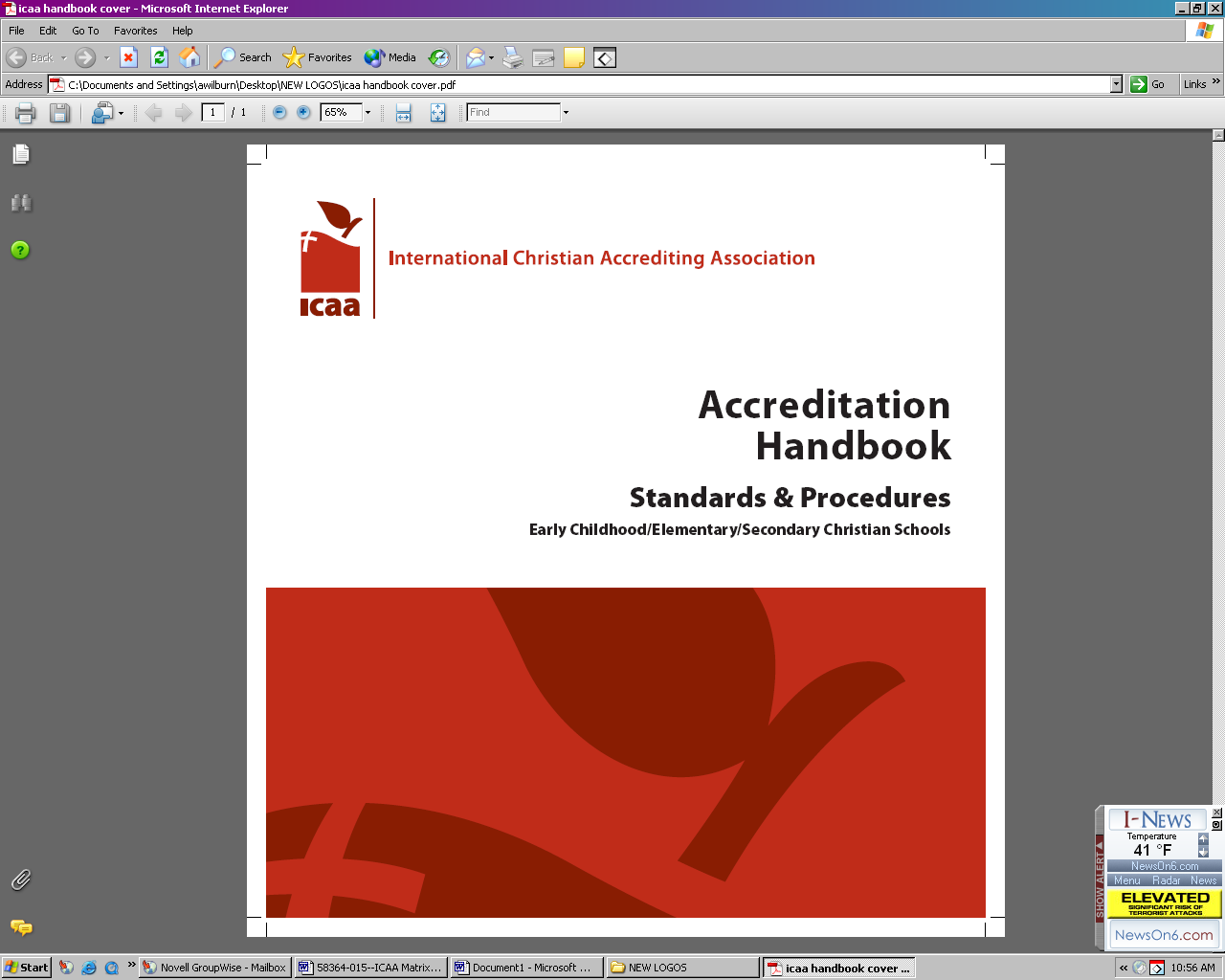 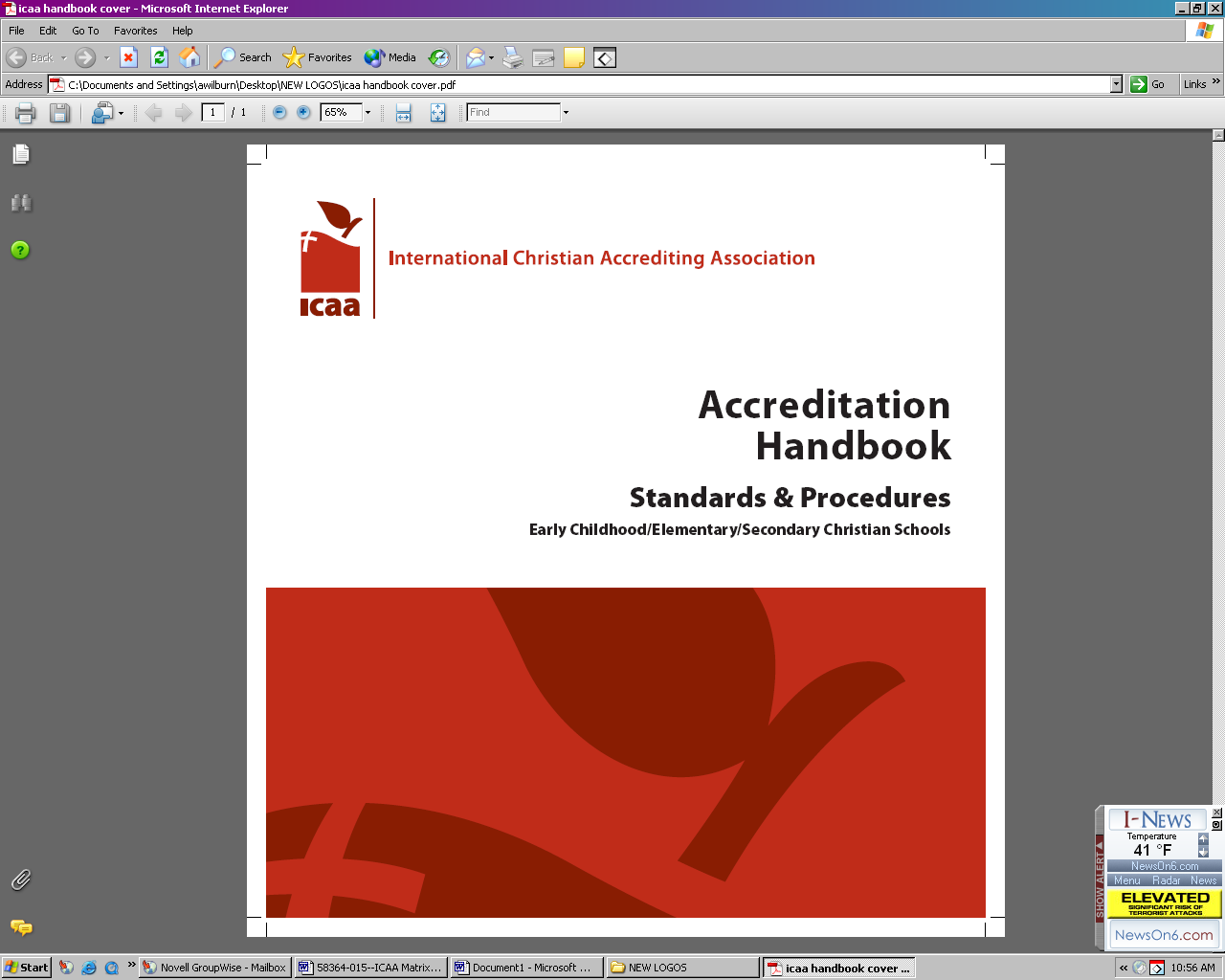 [Speaker Notes: How would you gain meaningful data from survey results?

Survey Monkey, Cognia’s eProve, and other survey tools provide robust result analyses

An simple way to analyze is through guiding diagnostic questions as you look at survey results]
Stakeholder Feedback Diagnostic – Guiding Questions
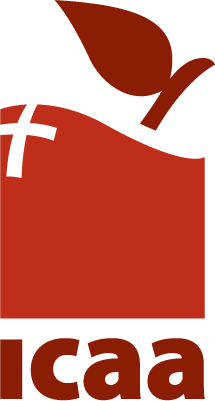 Areas of Notable Achievement
Which area(s) indicate the overall highest level of satisfaction or approval?
Which area(s) show a trend toward increasing stakeholder satisfaction or approval?
Which of the above reported findings are consistent with findings from other stakeholder feedback sources?
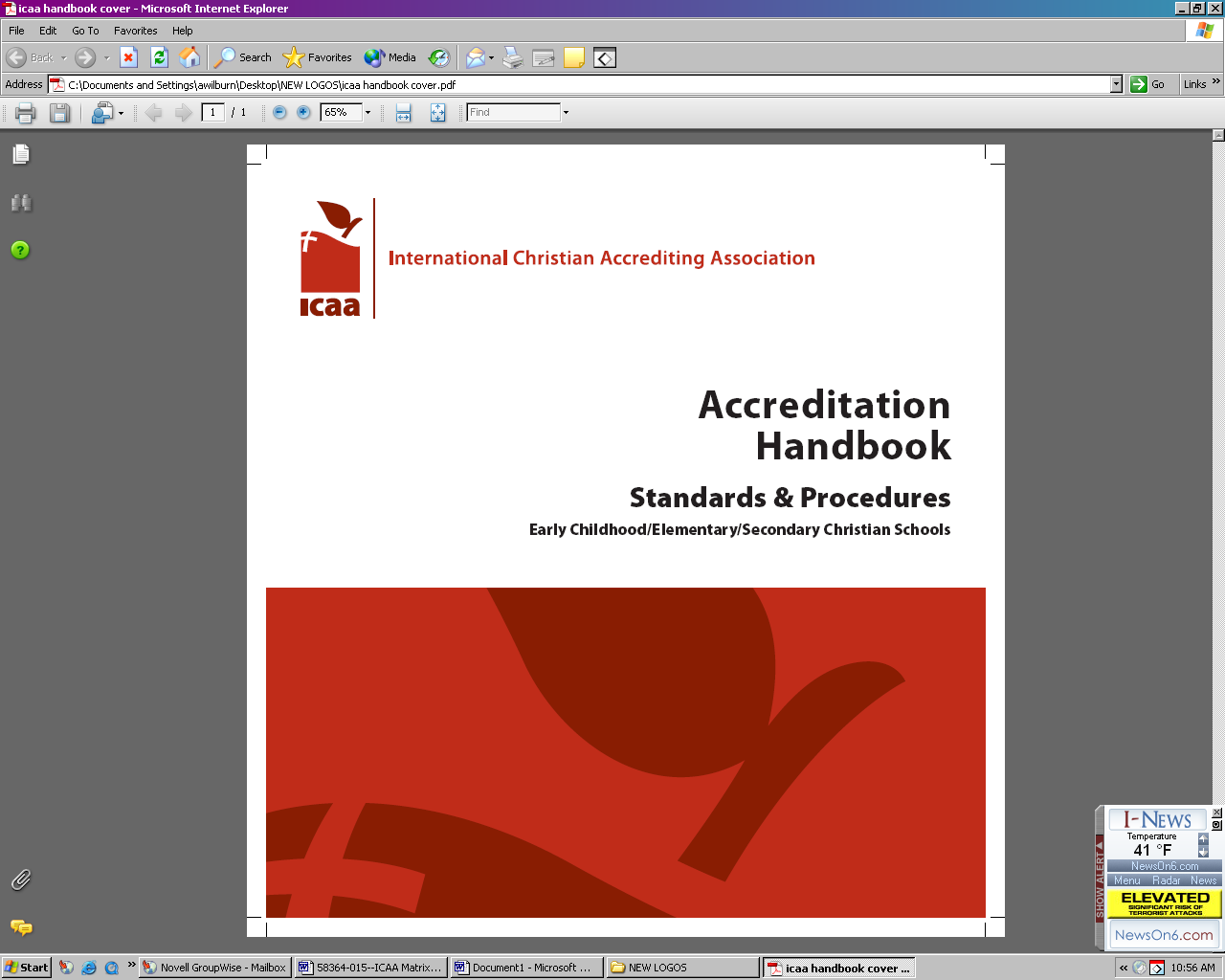 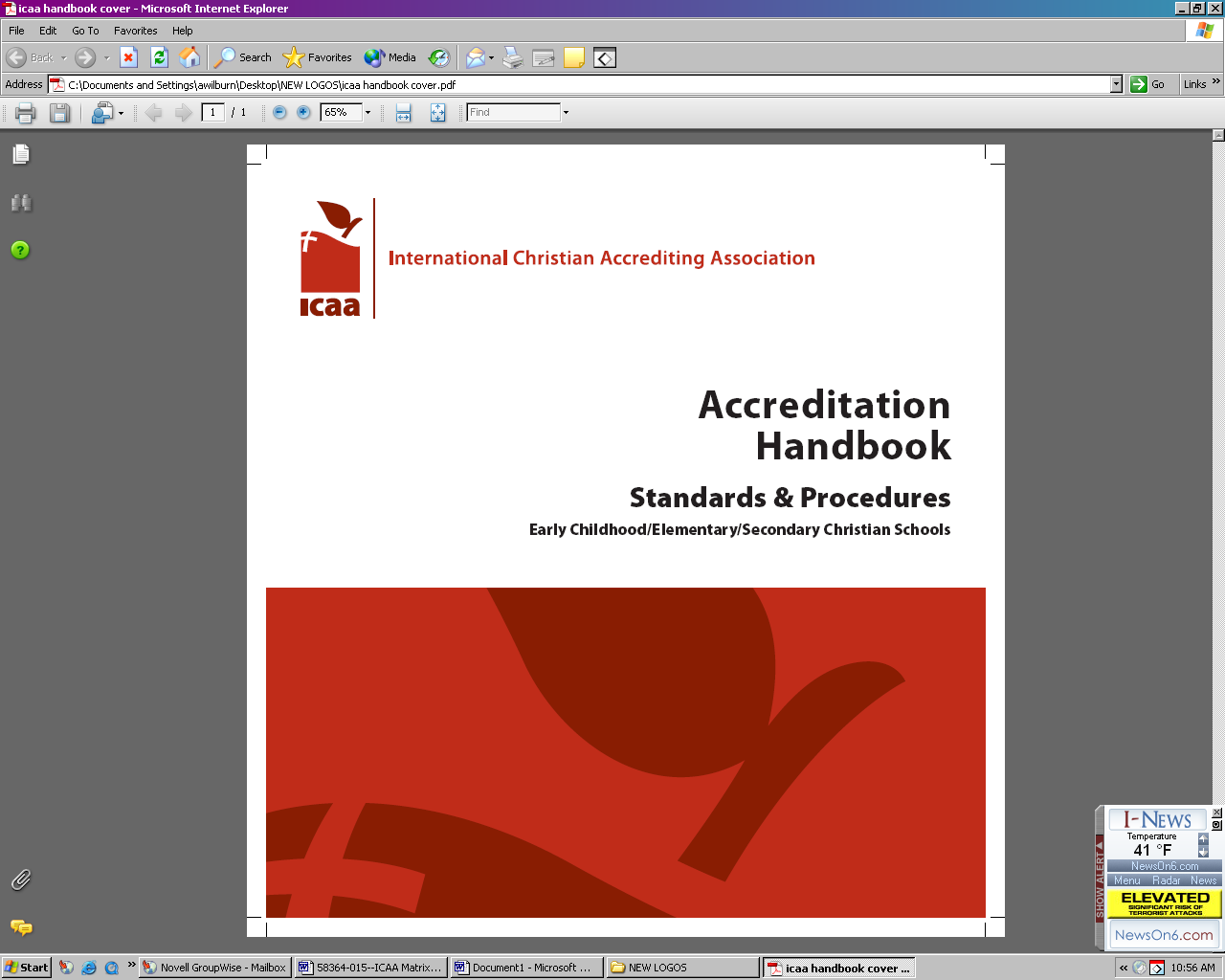 Stakeholder Feedback Diagnostic - Guiding Questions
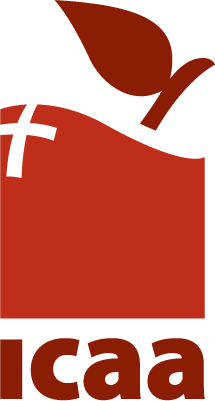 Areas in Need of Improvement
Which area(s) indicate the overall lowest level of satisfaction or approval?
Which area(s) show a trend toward decreasing stakeholder satisfaction or approval?
What are the implications for these stakeholder perceptions?
Which of the above reported findings are consistent with findings from other stakeholder feedback sources?
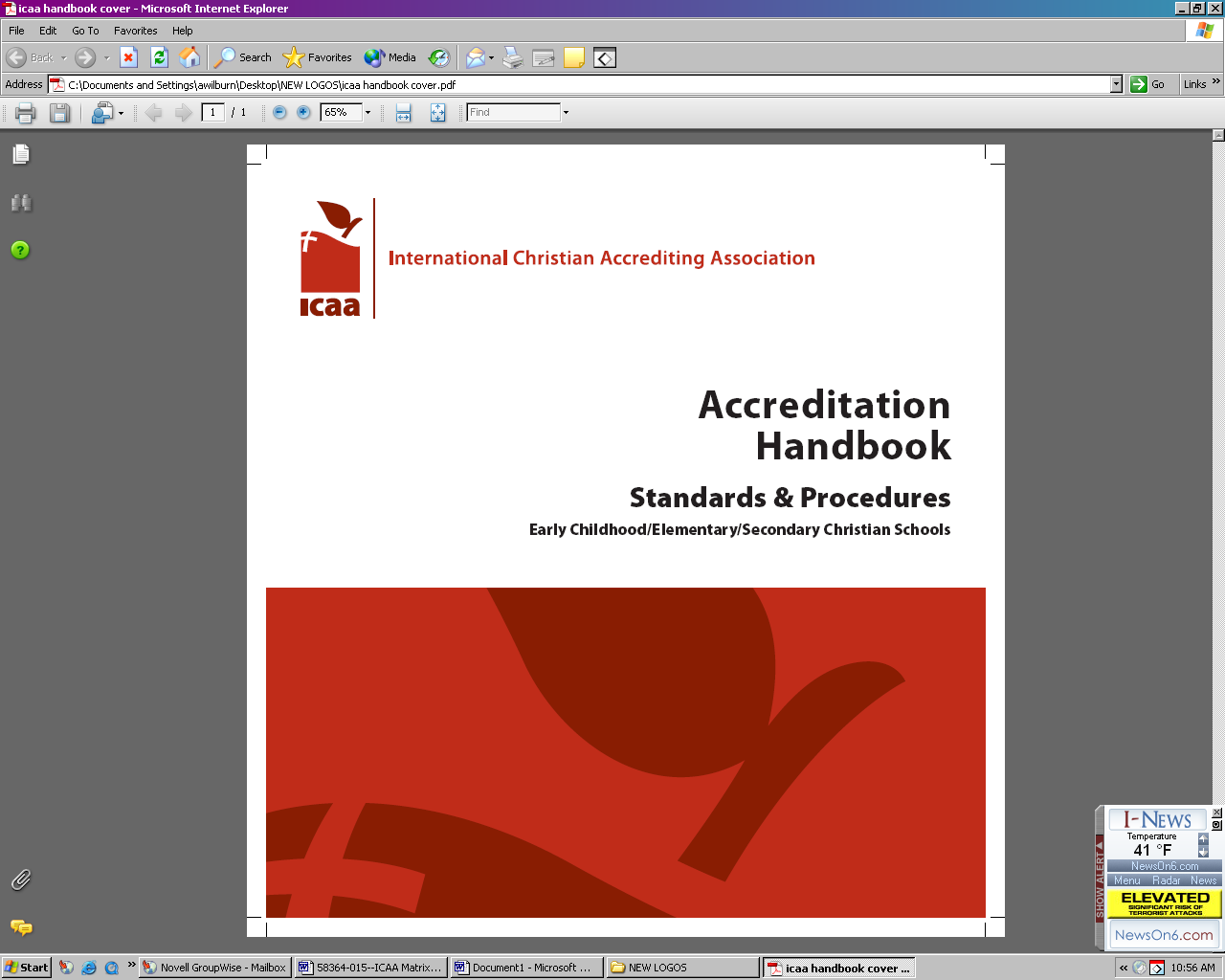 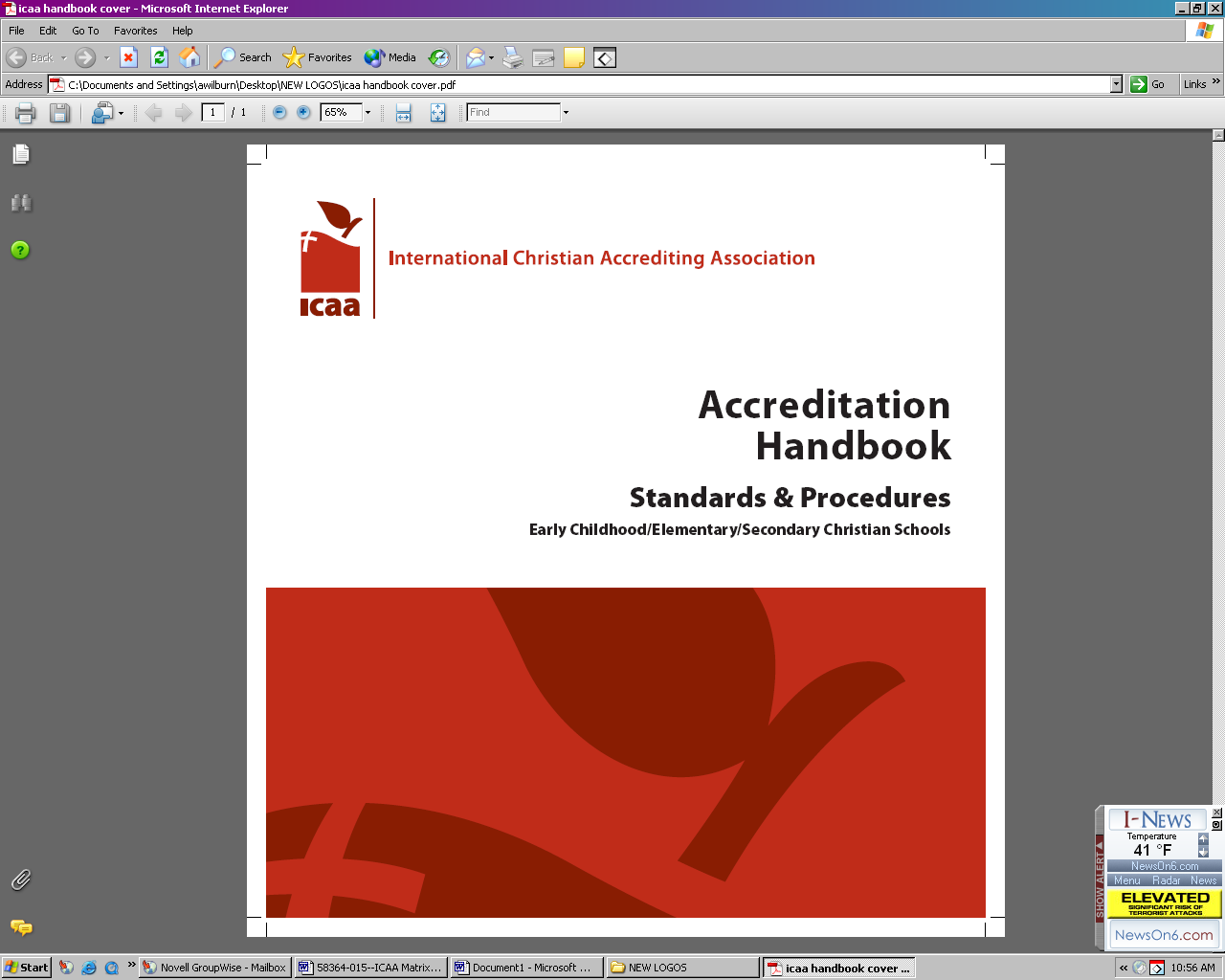